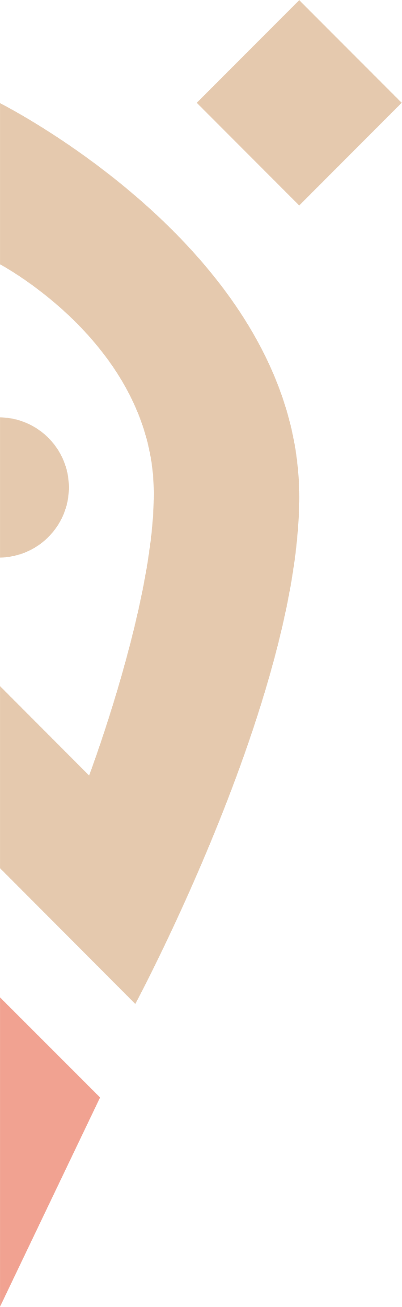 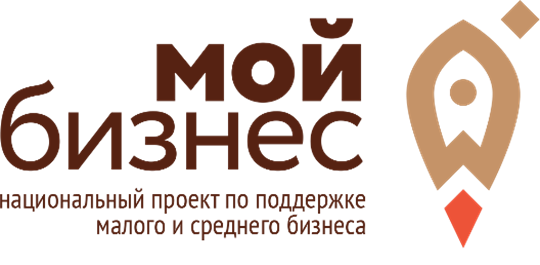 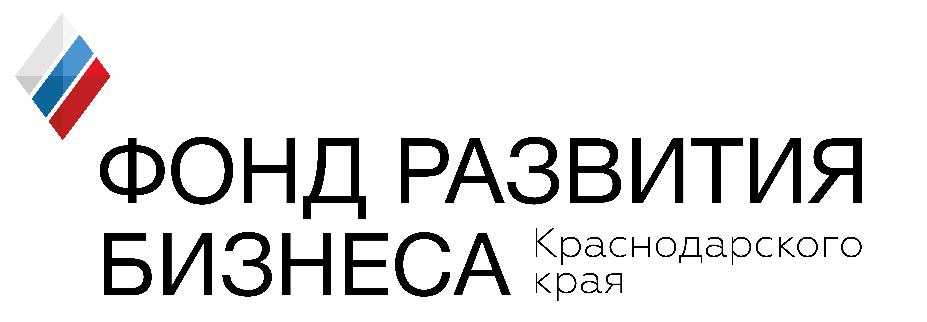 Услуги Инжинирингового центра
Инжиниринговый центр
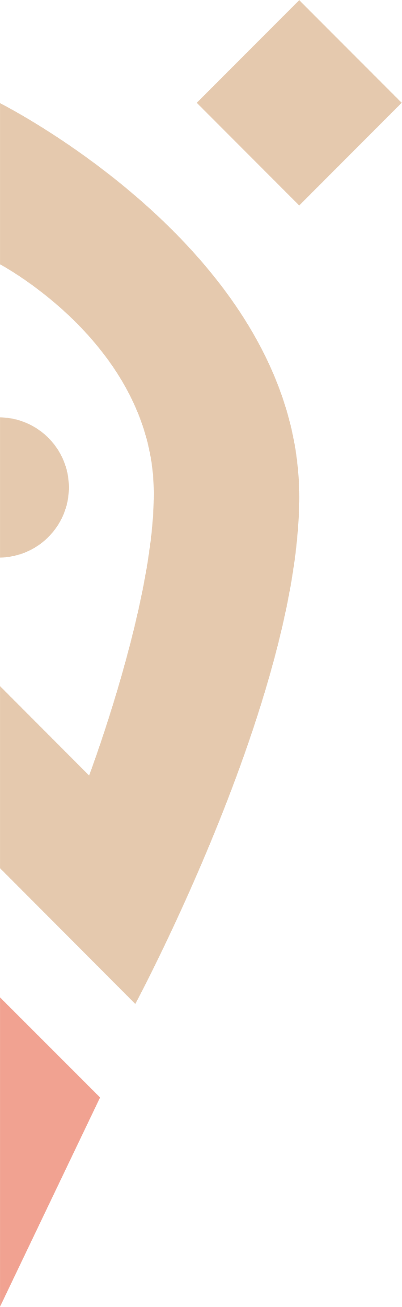 Инжиниринговый центр является структурным подразделением Унитарной некоммерческой организации Фонд развития бизнеса Краснодарского края.

Инжиниринговый центр оказывает поддержку субъектам малого и среднего предпринимательства, осуществляющим деятельность в области промышленного и сельскохозяйственного производства, а также производства инновационной продукции на условиях софинансирования.

Центр обеспечивает оказание услуг субъектам малого и среднего предпринимательства, направленных на повышение технологической готовности субъектов малого и среднего предпринимательства Краснодарского края за счет разработки (проектирования) технологических и технических процессов и обеспечения решения проектных, инженерных, технологических и организационно-внедренческих задач, возникающих у субъектов малого и среднего предпринимательства Краснодарского края.
Перечень услуг Инжинирингового центра
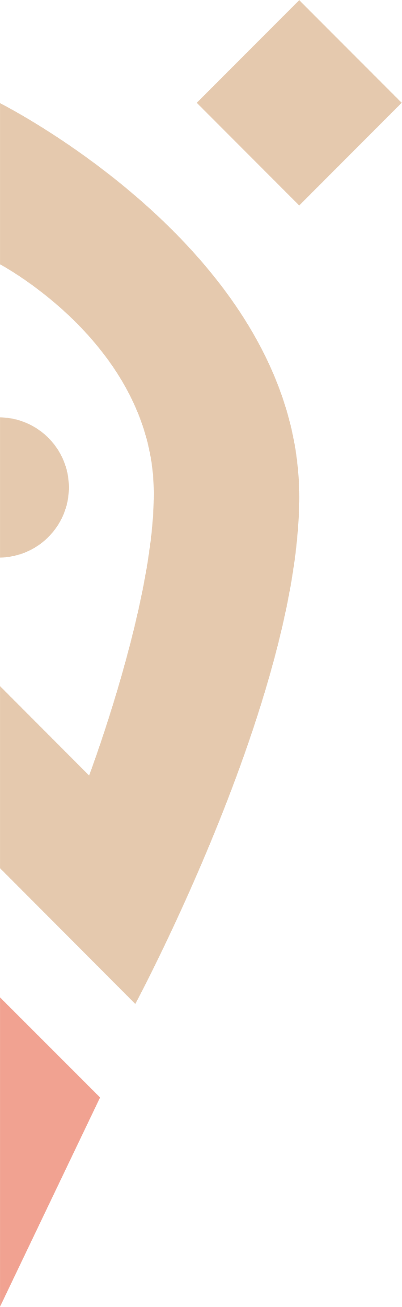 Проведение финансового или управленческого аудита
 Составление ТЭО (технико-экономических обоснований)
Содействие в проведении сертификации, декларировании, аттестации Проведение исследований, испытаний, оценок соответствия
 Содействие в разработке программ модернизации, технического перевооружения и (или) развития производства
 Разработка технических решений (проектов, планов) по внедрению цифровизации производственных процессов
 Специальная оценка условий труда
 разработка и изготовление рекламно-информационных материалов (фирменной упаковки/ буклетов/ этикеток и др.)- продукции
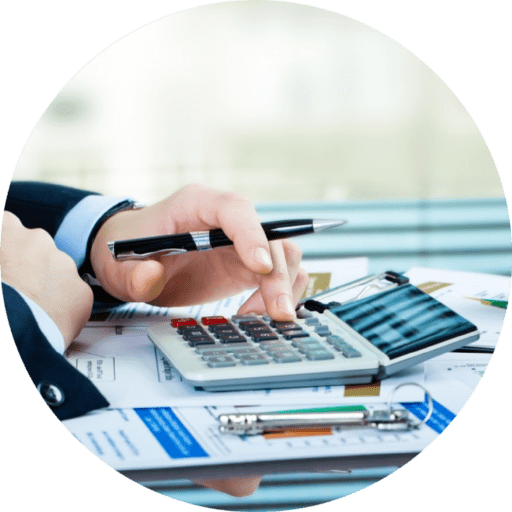 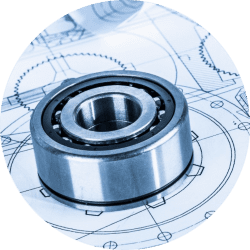 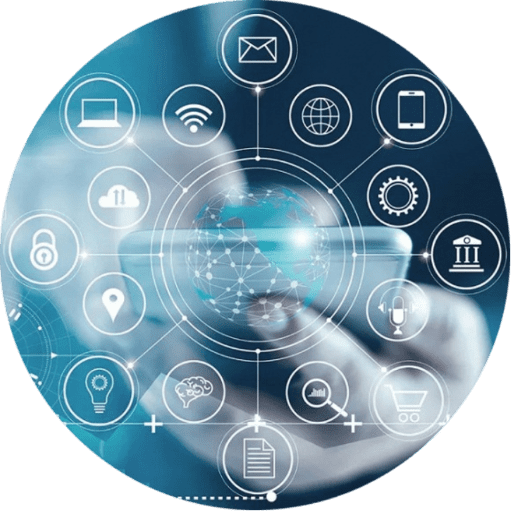 Условия получения услуг Инжинирингового центра:
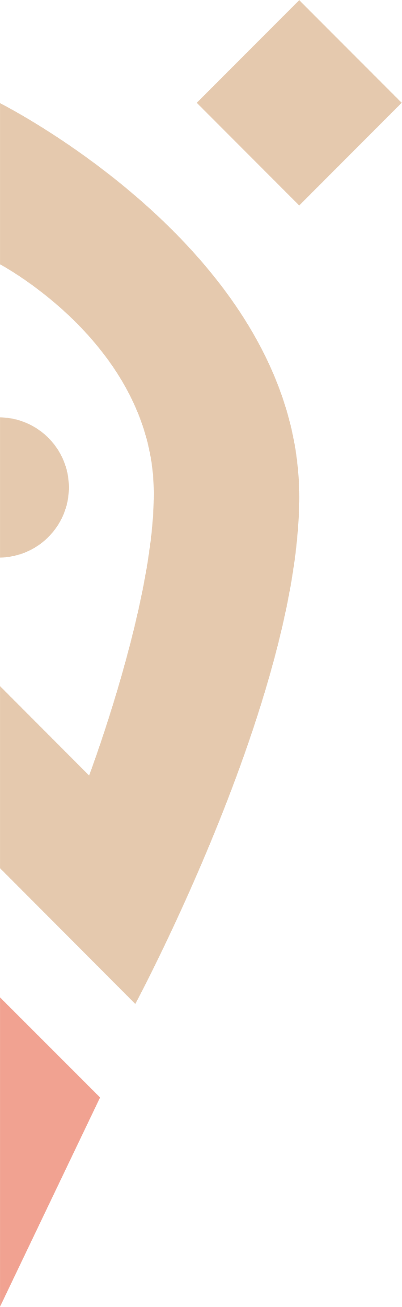 Индивидуальные предприниматели или юридические лица, зарегистрированы и осуществляют деятельность на территории Краснодарского края;
Включены в Единый реестр субъектов малого и среднего предпринимательства;
Субъекты МСП, осуществляющие деятельность в области промышленного и сельскохозяйственного производства, производства инновационной продукции;
Соответствуют критериям, установленным Федеральным законом от 24 июля 2007 года №209-ФЗ «О развитии малого и среднего предпринимательства в Российской Федерации».

20% от стоимости услуги субъект МСП оплачивает исполнителю самостоятельно.
80 от стоимости услуги Фонд оплачивает исполнителю самостоятельно.
В итоге, исполнитель (партнер Фонда) получает 100% вознаграждения за оказанную услугу.
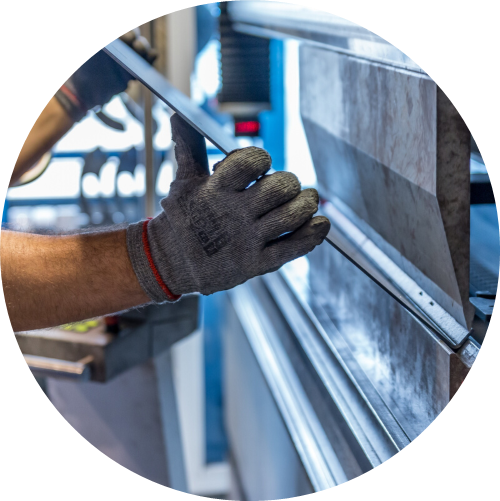 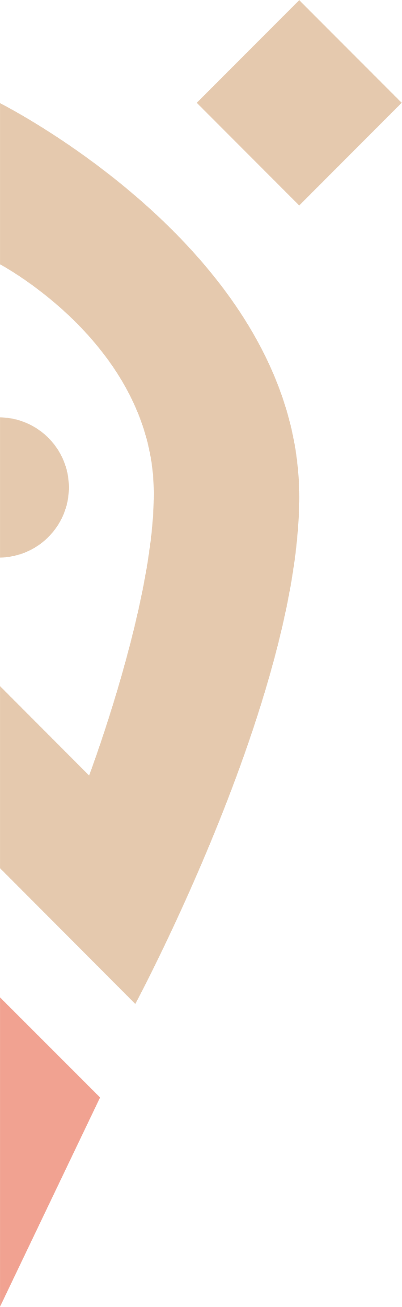 Контакты
г. Краснодар, ул. Северная 405, 1 этажИнновационный центр «Аквариум»8 (861) 991 49 87
rce@gfkuban.ru
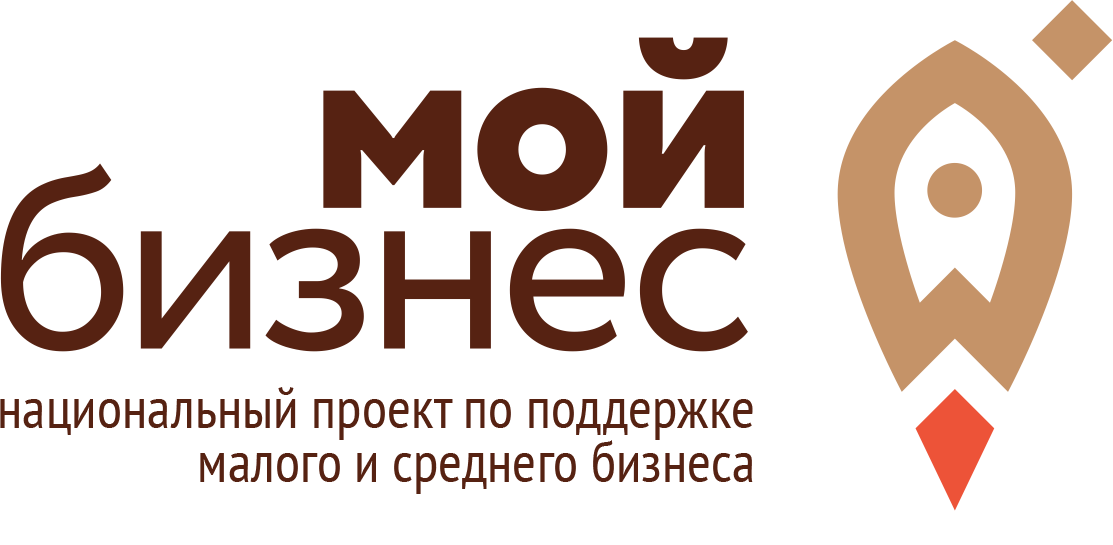 @moibiz93www.moibiz93.ru8-800-707-07-11